SÍNDROME DIFICULTAD RESPIRATORIA RN



Laura Álvarez Londoño 
Residente Pediatría 
UPB
GENERALIDADES
CLASIFICACIÓN
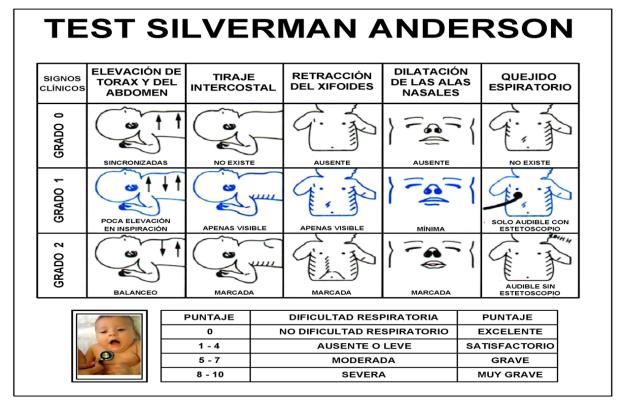 En la dificultad respiratoria en RN predomina la clínica  quejido, retracciones intercostales, taquipnea, apnea.
Puntaje ≥ 7 requiere intubación.
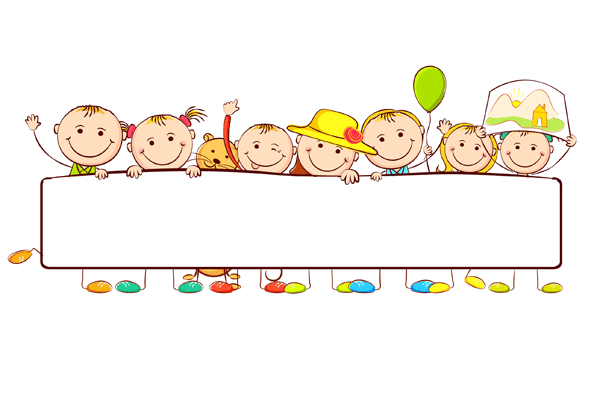 ENFERMEDAD DE MEMBRANA HIALINA
FISIOPATOLOGÍA
FACTORES DE RIESGO
FACTORES PROTECTORES
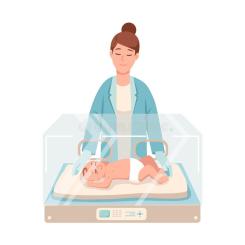 CLÍNICA
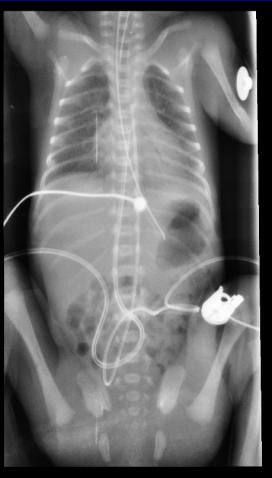 SDR Grado I:
OPACIDAD difusa con patrón reticular. 
BRONCOGRAMA, que se limita a bordes de silueta cardiotímica.
SILUETA bien definida. 
Adecuado VOLUMEN PULMONAR.
RX.TÓRAX
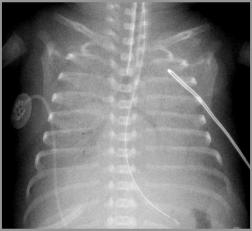 SDR Grado III/IV
OPACIDAD pulmón blanco.
BRONCOGRAMA marcado.
SILUETA cardíaca no es visible.
Menor VOLUMEN PULMONAR.
PREVENCIÓN
TRATAMIENTO
Se indica cuando el paciente presenta signos de dificultad respiratoria, administrarlo dentro de las primeras 2 horas del nacimiento.
TRATAMIENTO
TRATAMIENTO
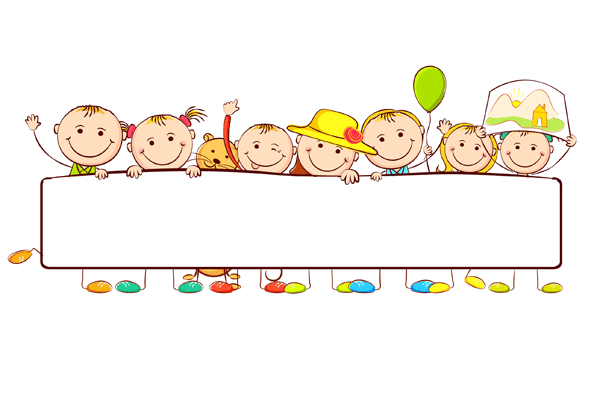 SÍNDROME DE ASPIRACIÓN LÍQUIDO AMNIÓTICO
GENERALIDADES
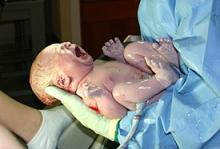 FISIOPATOLOGÍA
CLÍNICA
Las uñas a las 6 horas y el vérnix a las 12 horas teñidos de color verdoso dan una idea de hace cuánto tiempo el bebé estuvo expuesto al meconio in útero.
PREVENCIÓN
TRATAMIENTO
En pacientes que no responden a manejo convencional ON, surfactante.
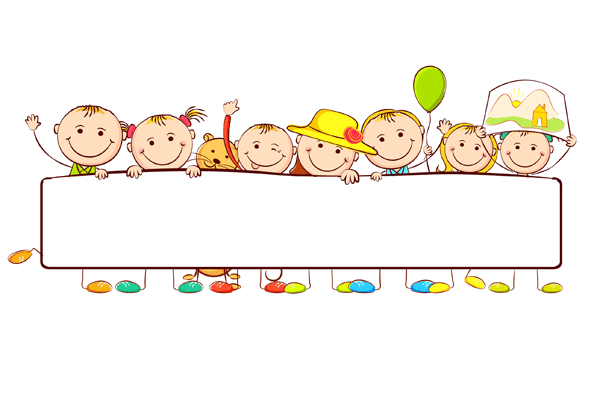 HIPERTENSIÓN PULMONAR PERSISTENTE DEL RN
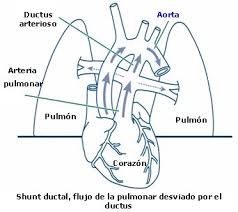 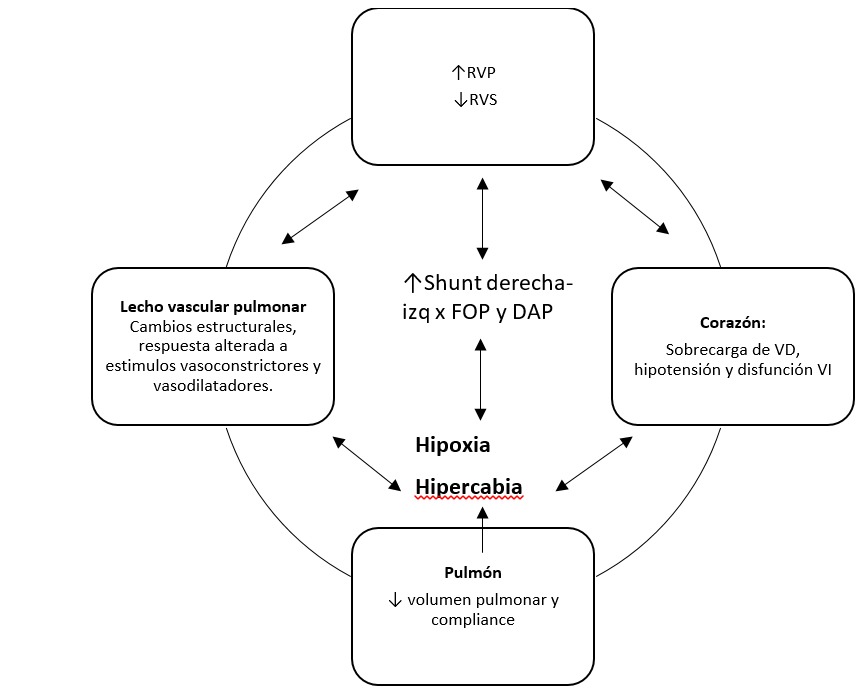 FISIOPATOLOGÍA
CAUSAS
DIAGNÓSTICO
TRATAMIENTO
ON: 20 partes por millón. GPC colombianas lo recomiendan en > 34 sem y < 14 d de nacidos, la mayoría lo requieren por al menos 5 días, desmontar lentamente para evitar efecto rebote.
Sildenafil solo en donde no se dispone ON a dosis 1-2 mg/kg.
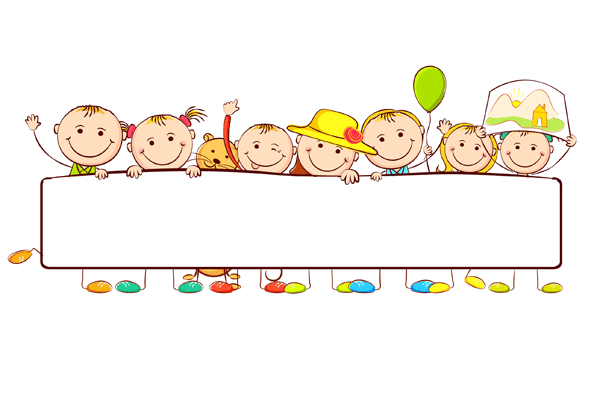 TAQUIPNEA TRANSITORIA DEL RN
EPIDEMIOLOGÍA
FISIOPATOLOGÍA
FACTORES DE RIESGO
El principal es cesárea sin trabajo de parto porque no hay activación de los factores fisiológicos para reabsorción de líquido alveolar.
CLÍNICA
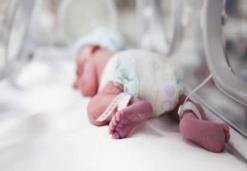 DIAGNÓSTICO
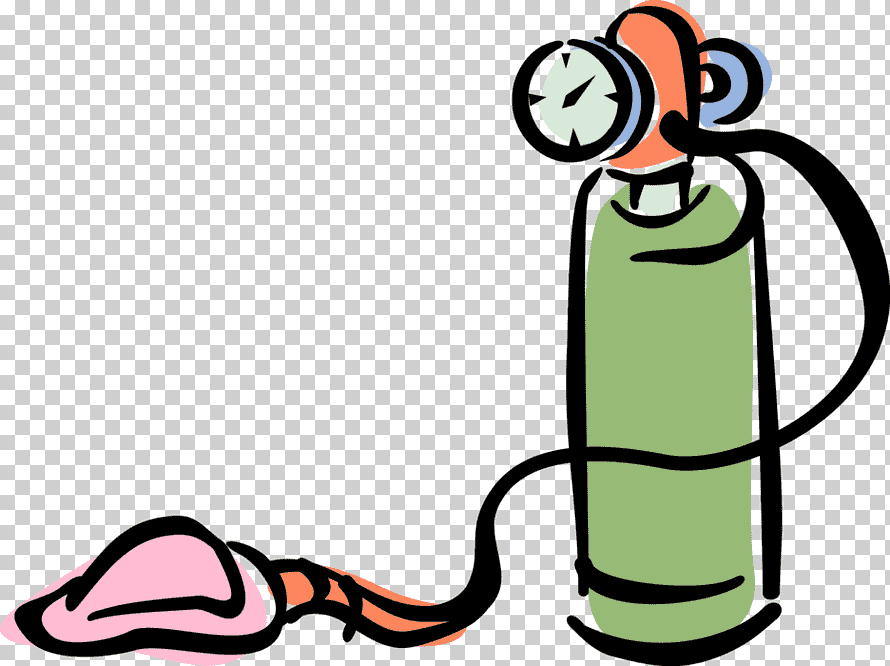 TRATAMIENTO
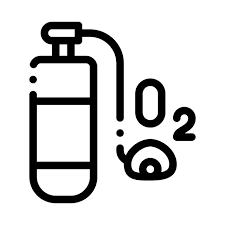 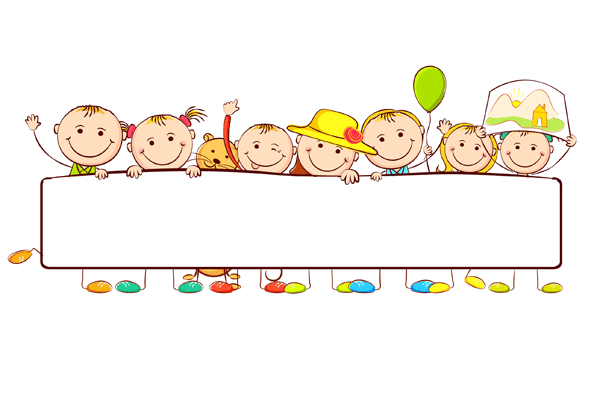 SÍNDROME DE ESCAPE AÉREO
FISIOPATOLOGÍA
TRATAMIENTO
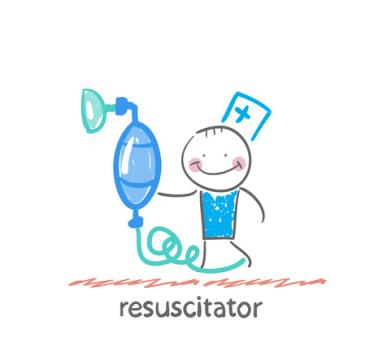 Complicaciones
 
Salida del tubo a tórax.
Enfisema subcutáneo.
Hemorragia por el tubo.
Edema pulmonar.
Fallo en el drenaje.
Prevención
 
Hipercapnia permisiva.
Bajos volúmenes corrientes.
Baja presión inspiratoria máxima.
Bajo tiempo inspiratorio.
Ventilación de alta frecuencia (VAFO).
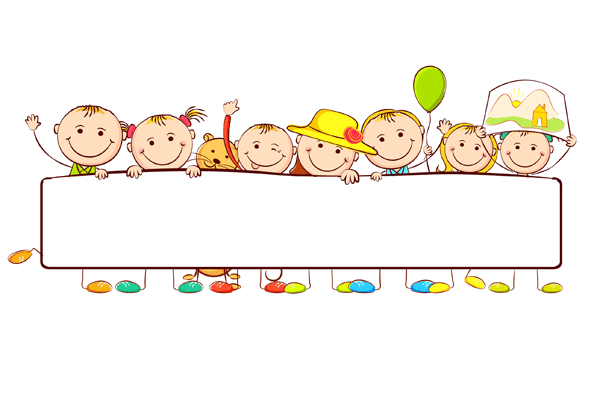 NEUMONÍA NEONATAL
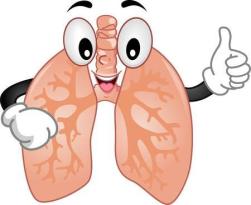 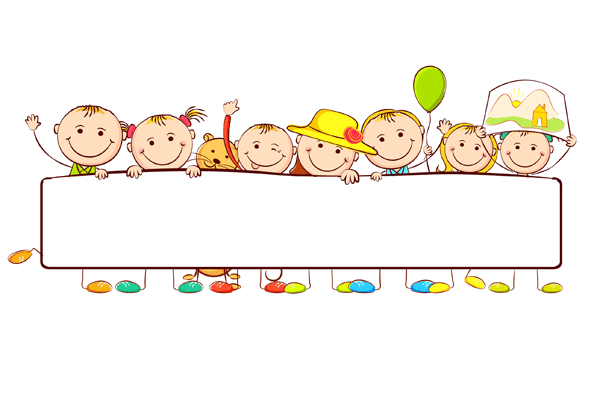 APNEA
Cese de respiración en un neonato durante 20 segs o tiempo menor si se asocia a bradicardia, cianosis y palidez.
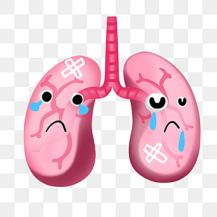 ¡Gracias!
Correo: alvarezlondonolaura@gmail.com